Science Starter
Finish “Levels of Organization” word sort

Begin Plant Cell and Animal Labeling

Vocabulary Review

Vocabulary Test Friday
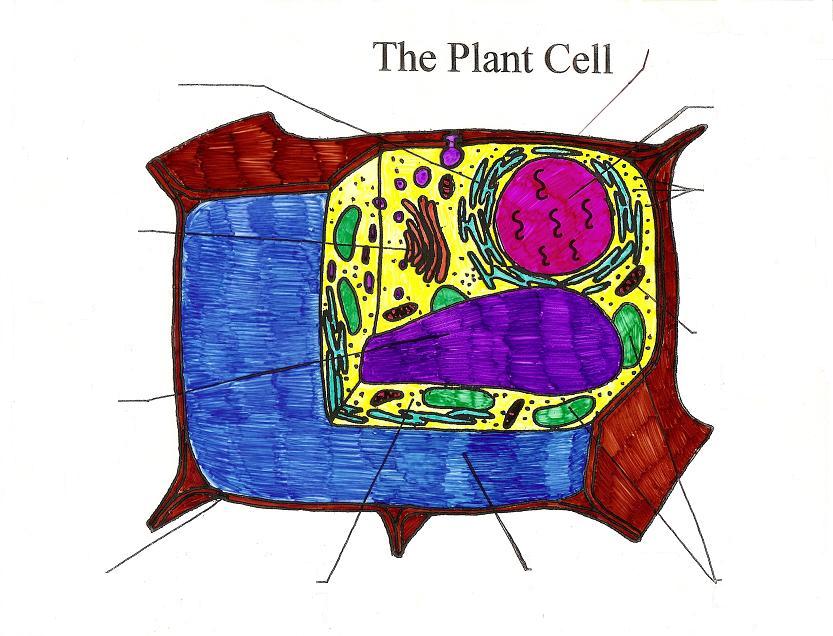 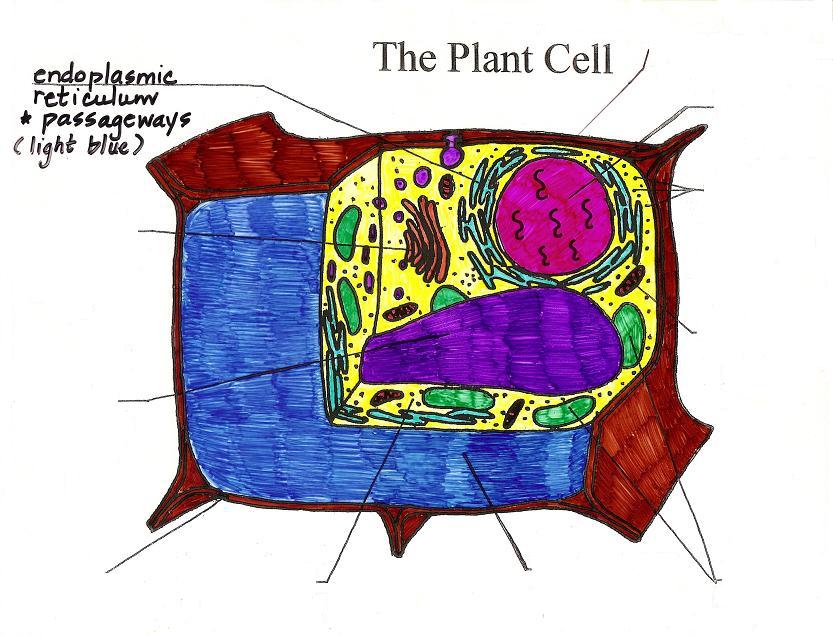 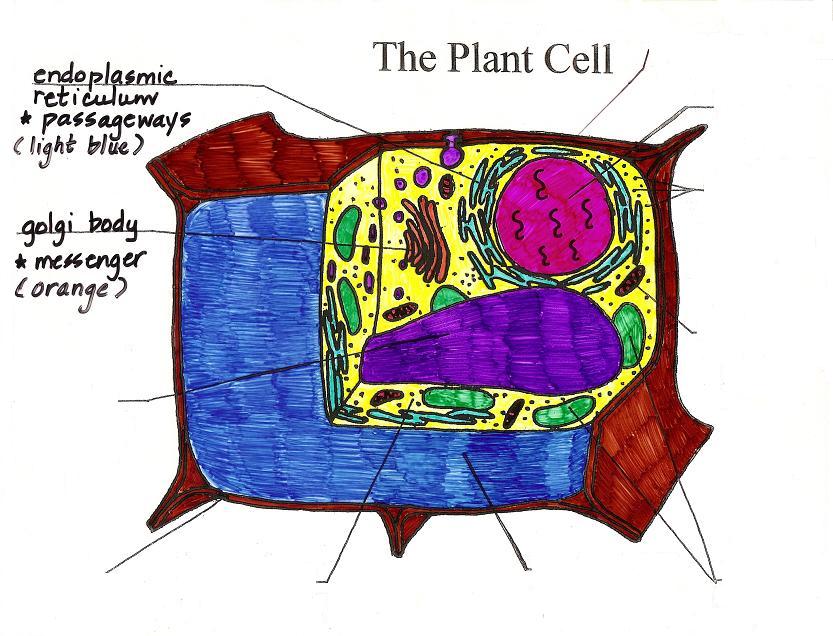 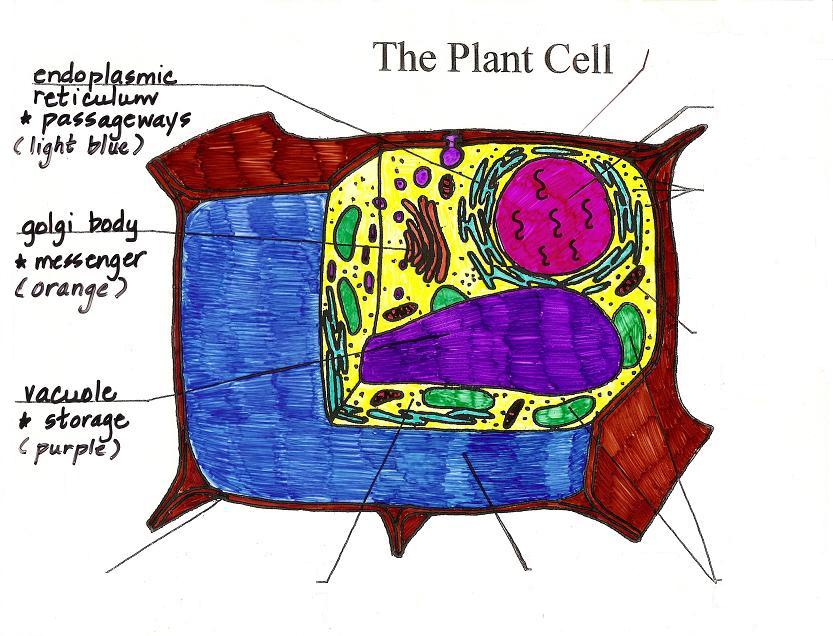 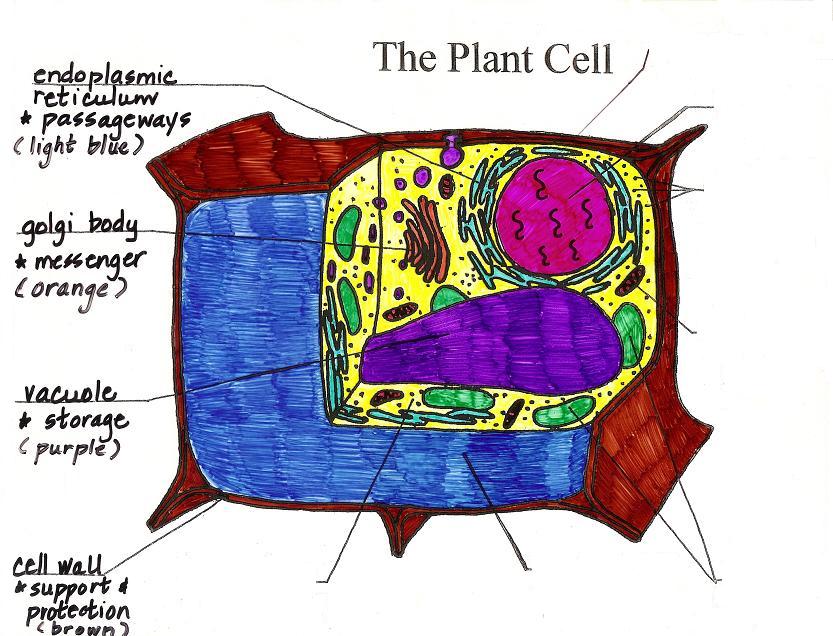 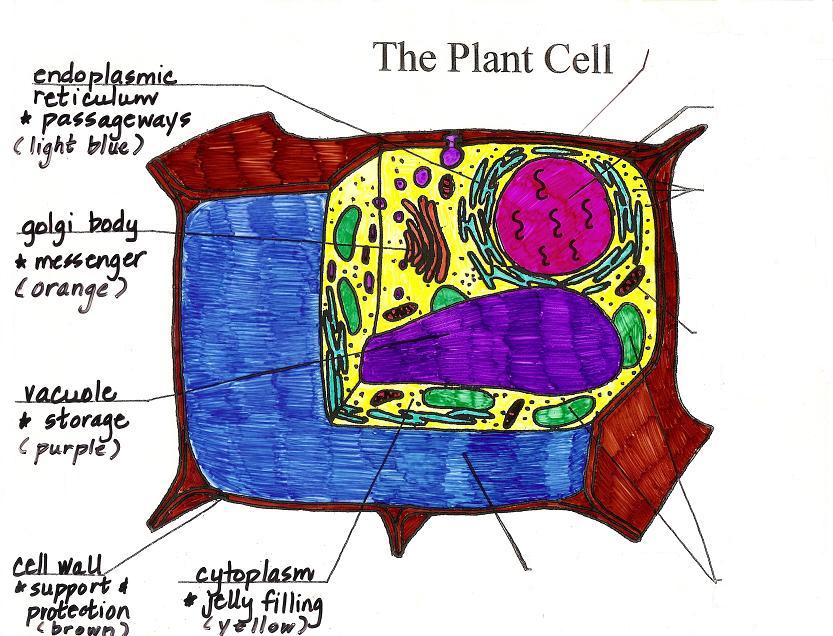 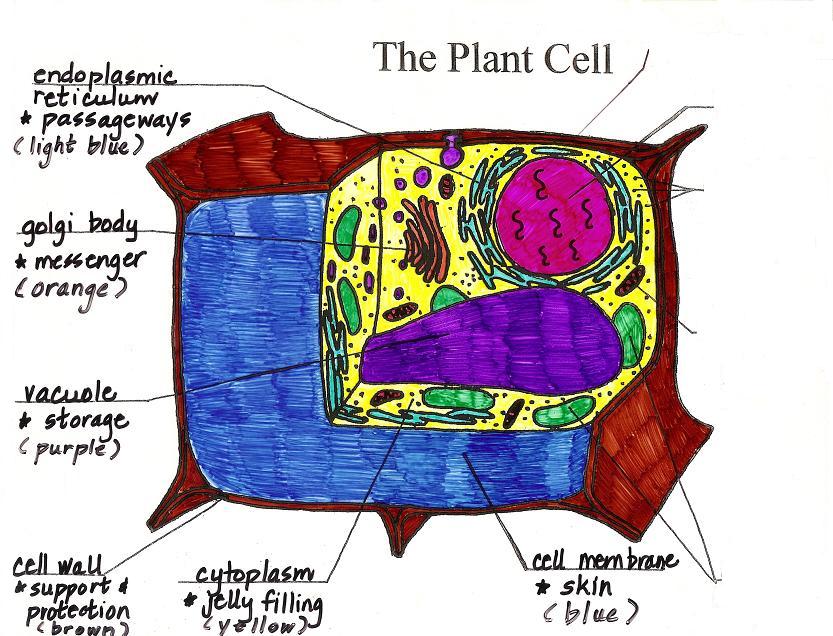 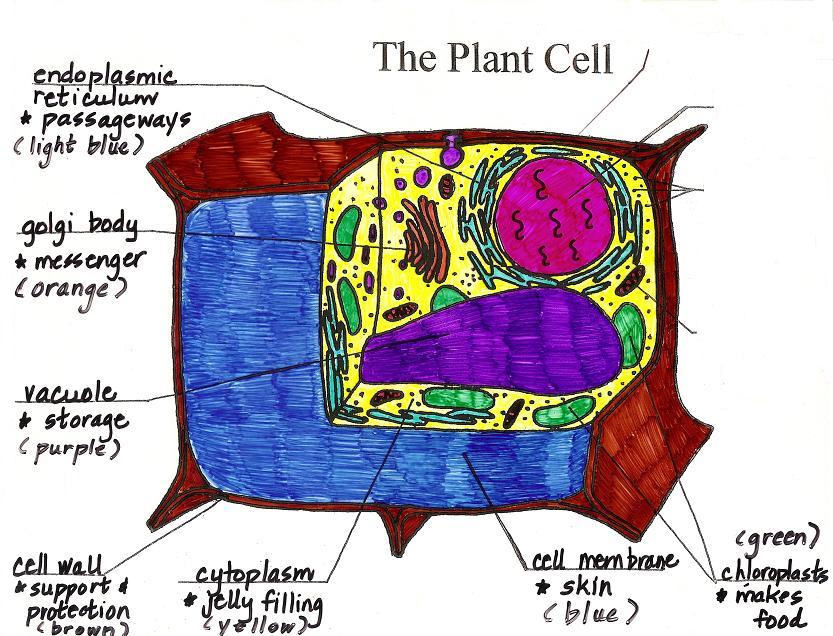 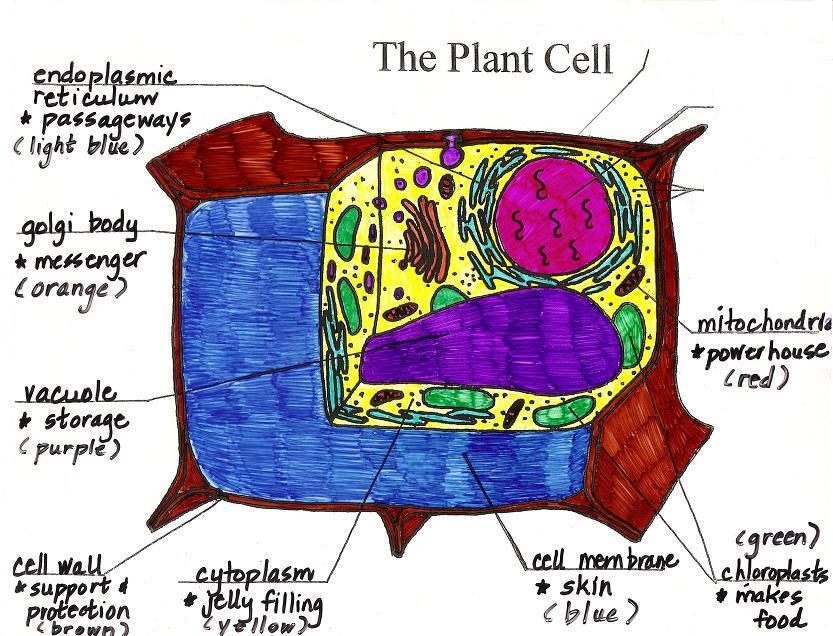 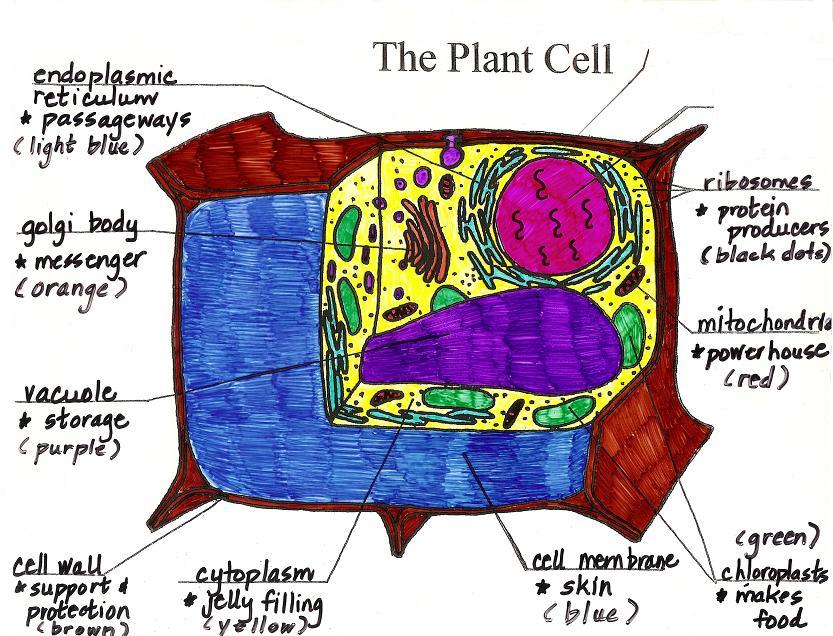 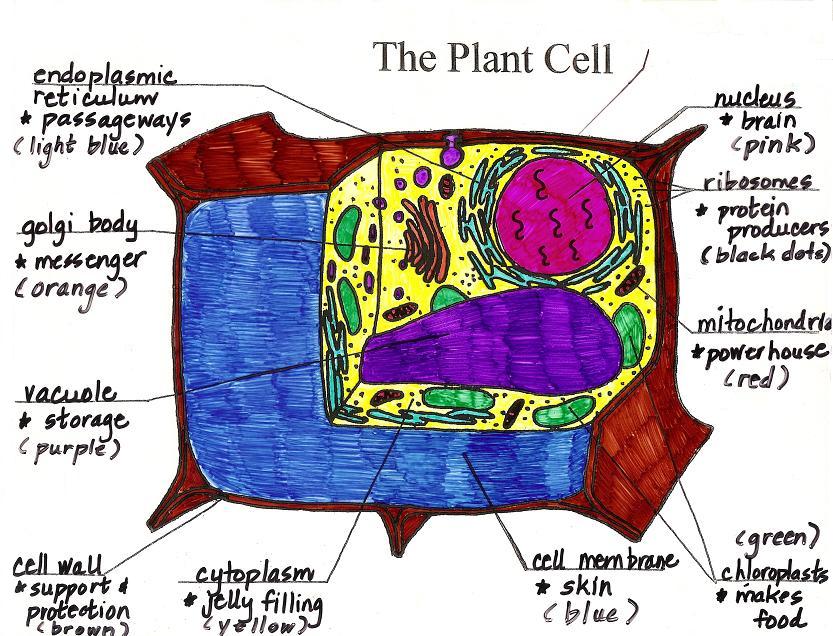 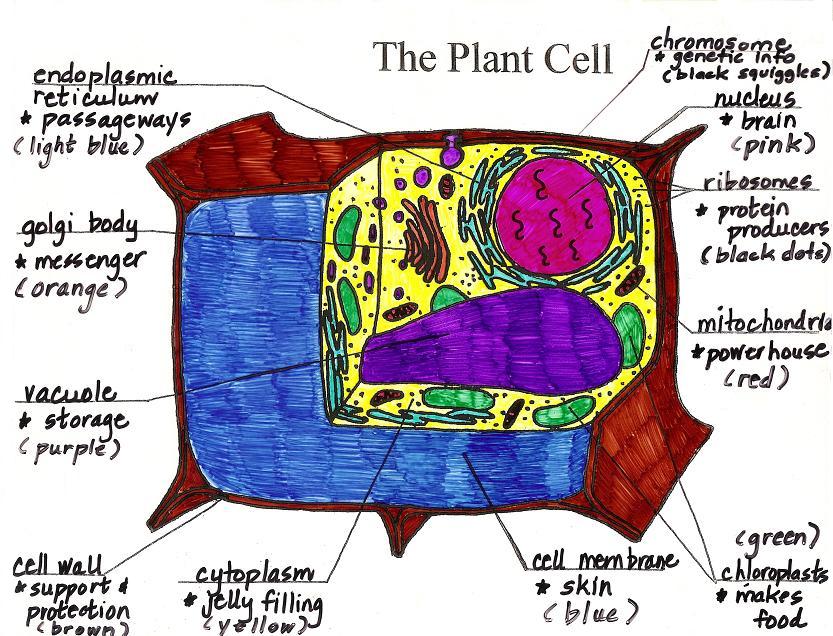 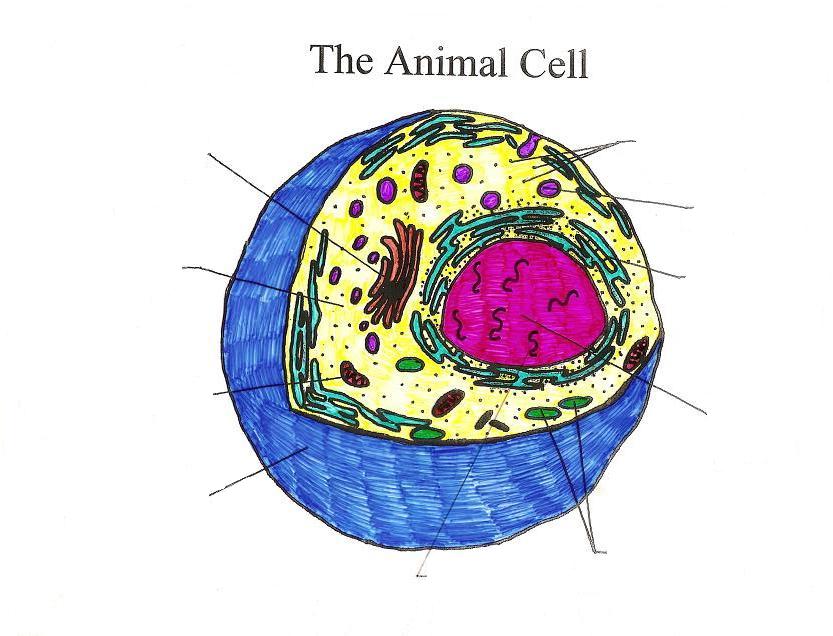 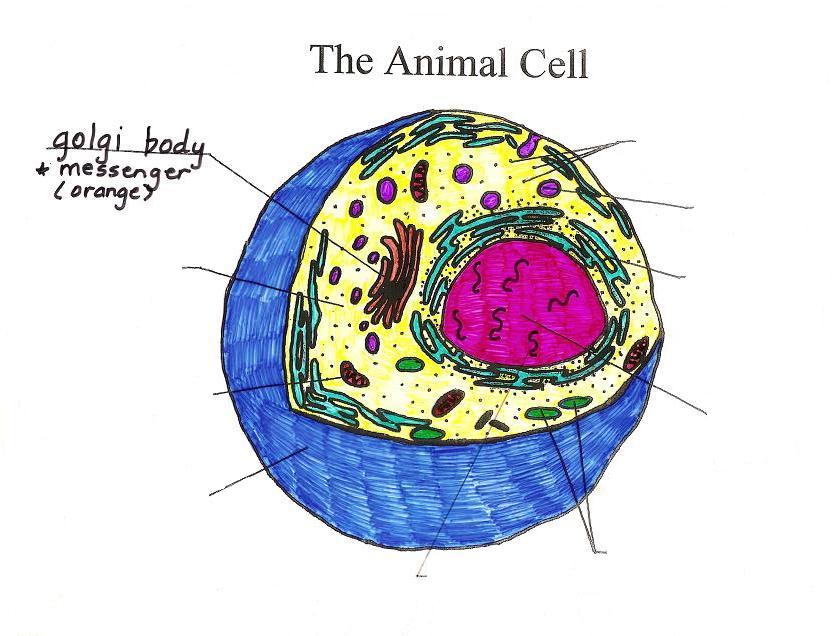 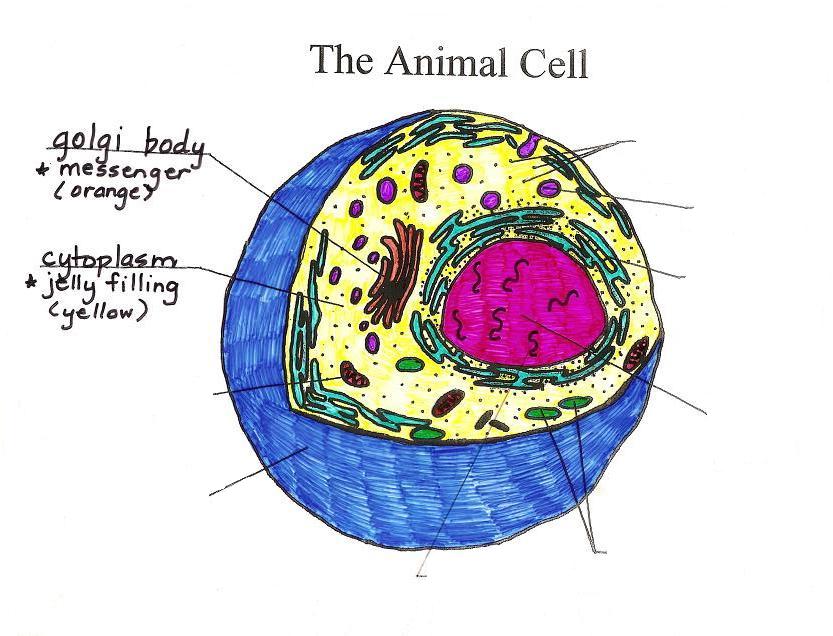 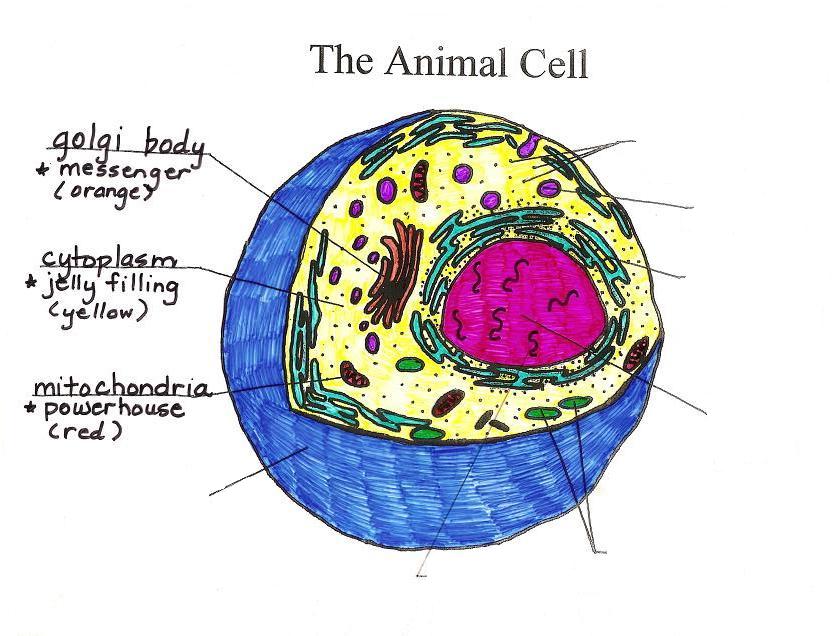 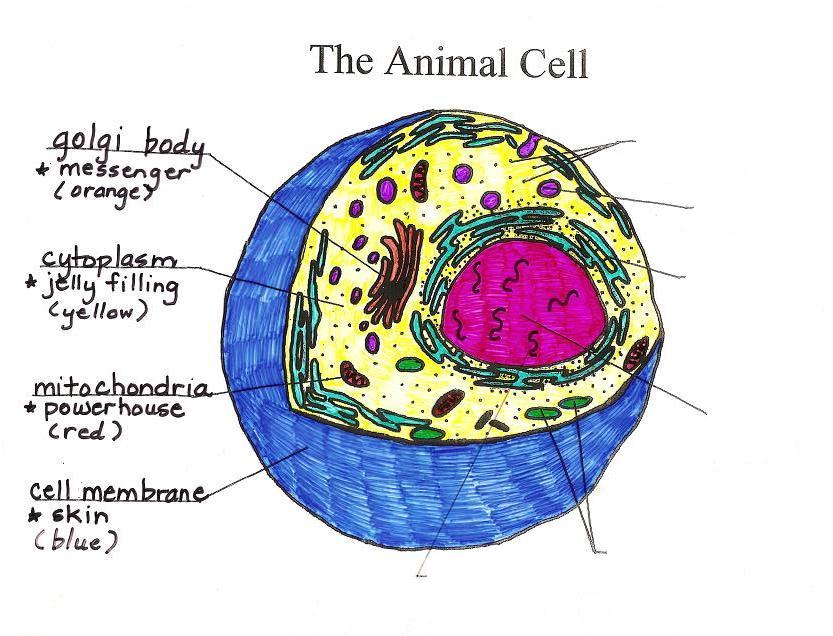 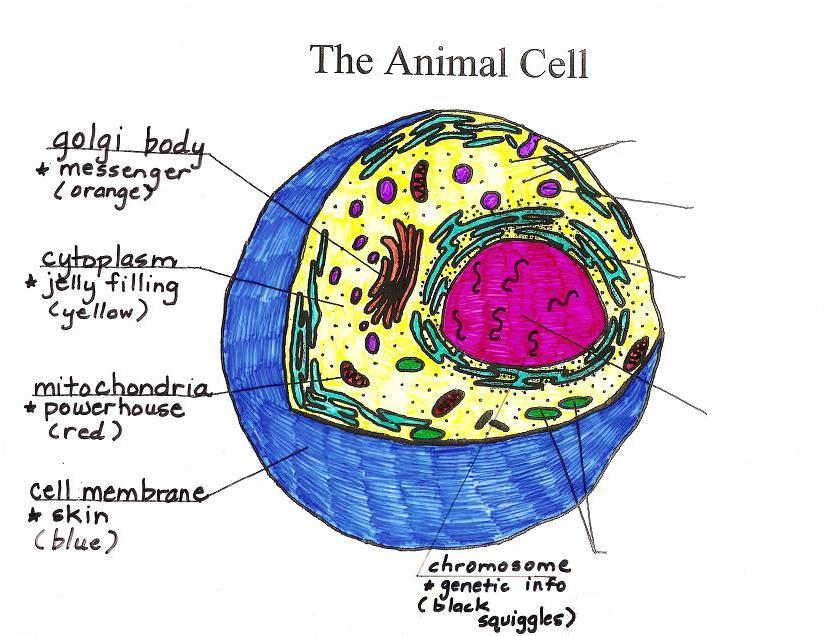 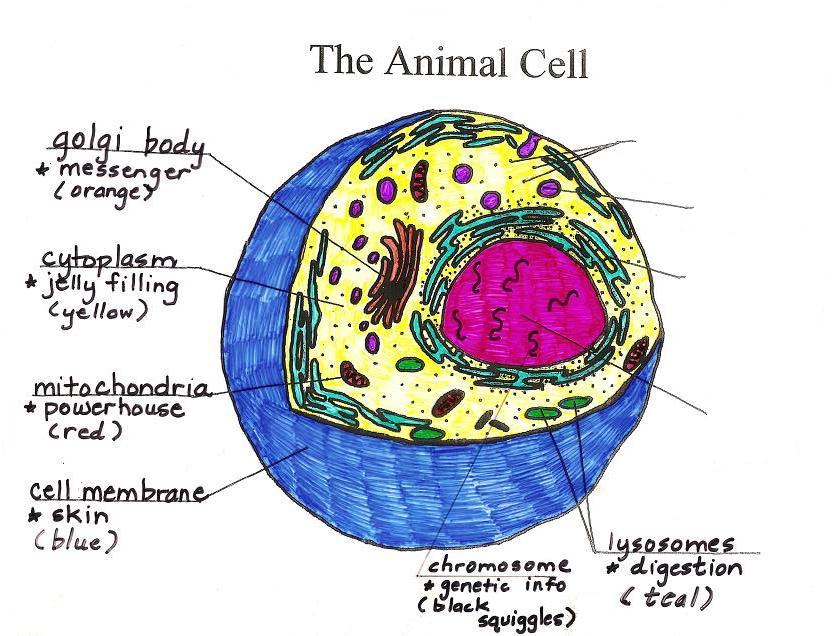 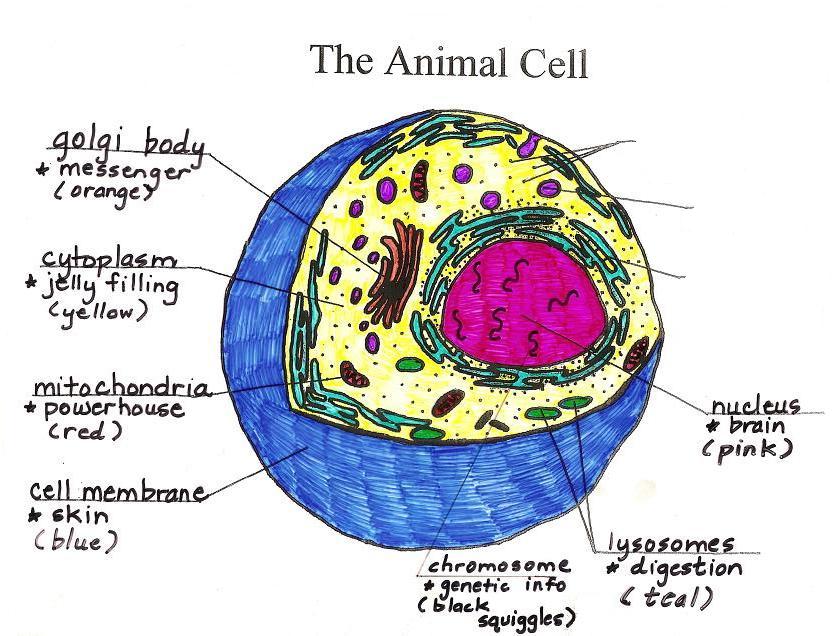 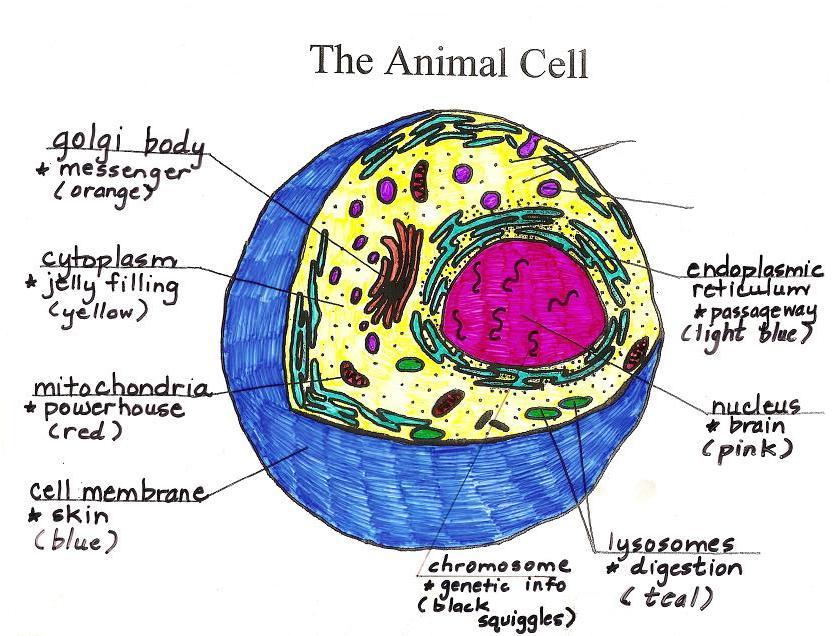 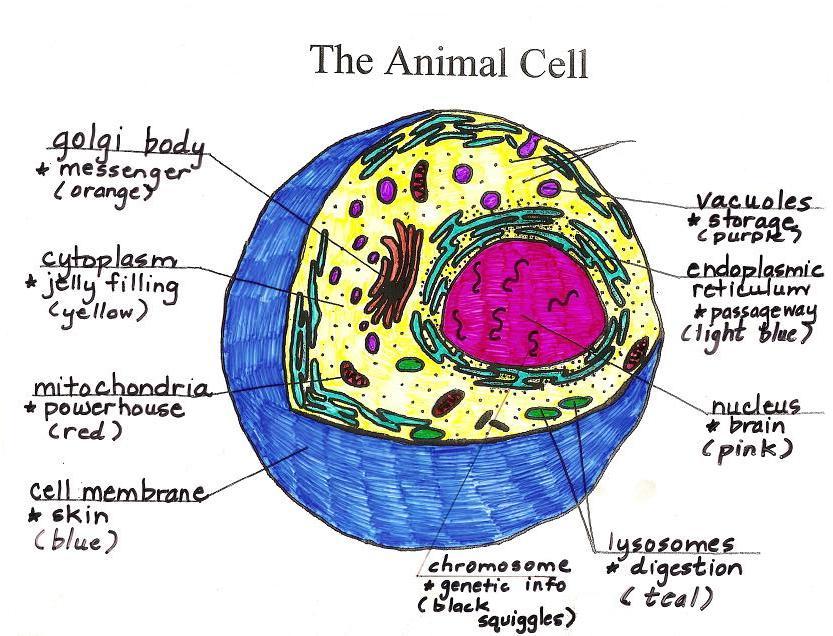 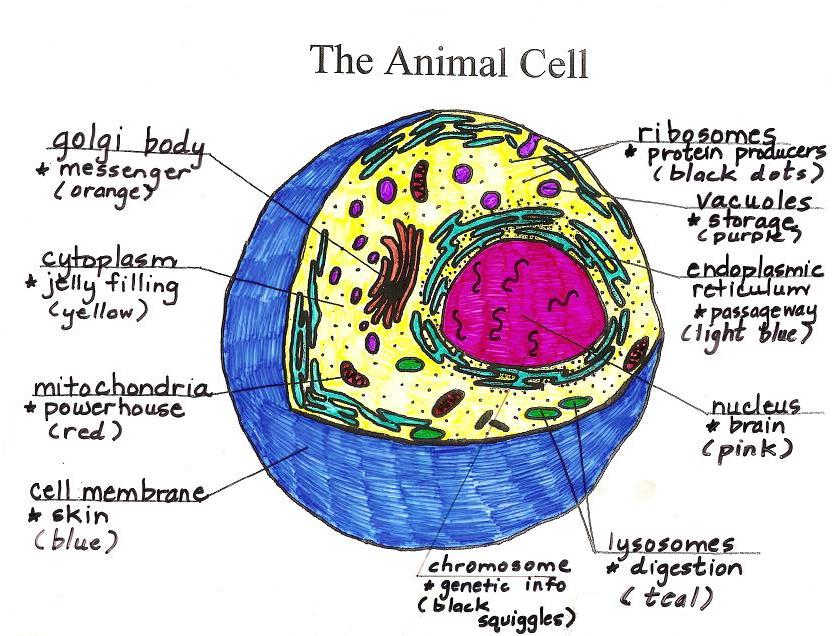 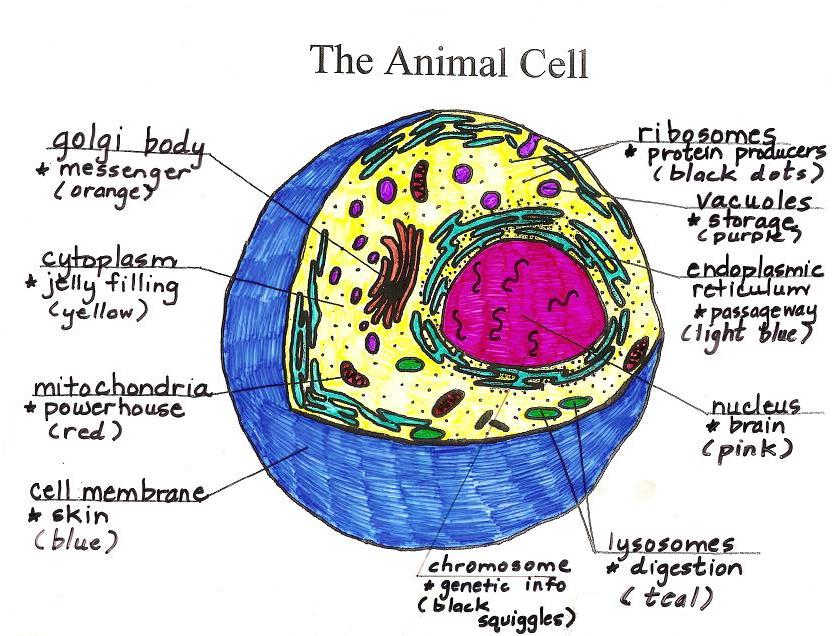 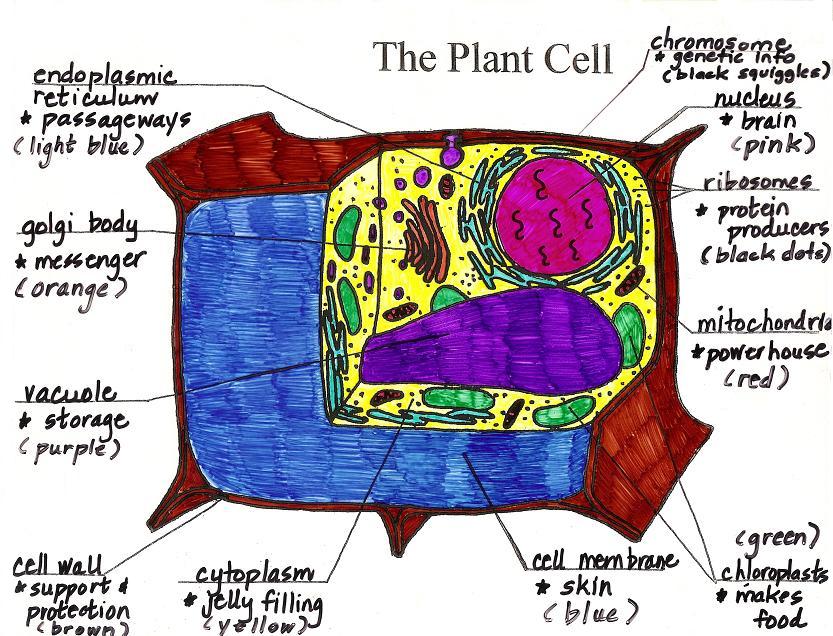